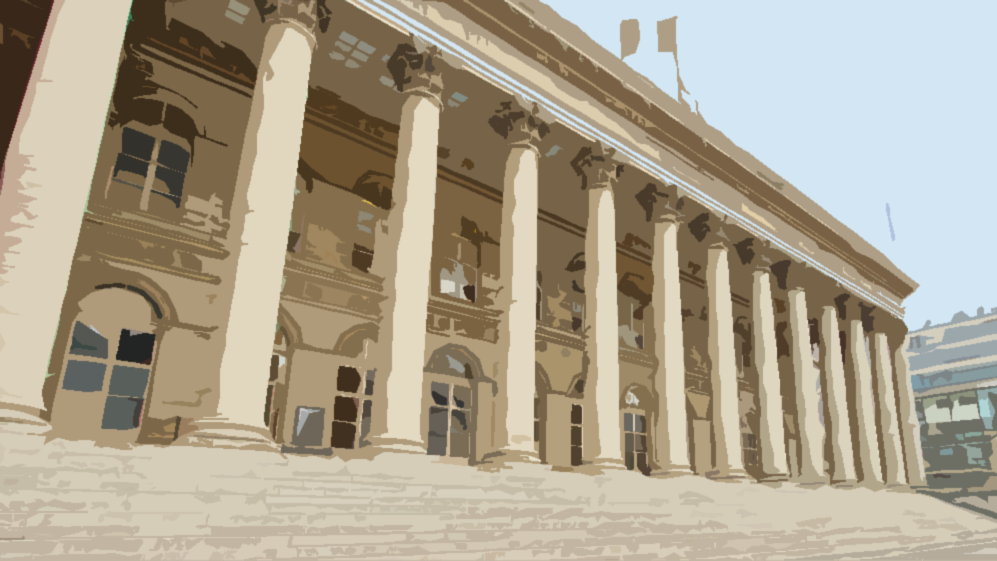 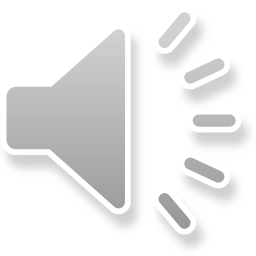 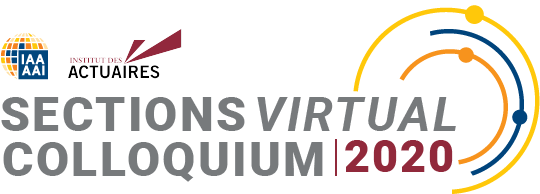 Deferred Public Pension and Longevity Risk for a Household
in Retirement
Norio Hibiki (Keio University)
Masahiro Shibahara (Mizuho-DL Financial Technology Co., Ltd.)
Paris, May 14th, 2020
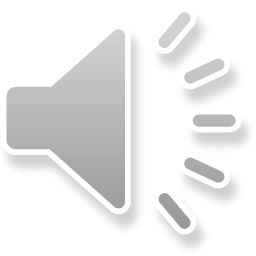 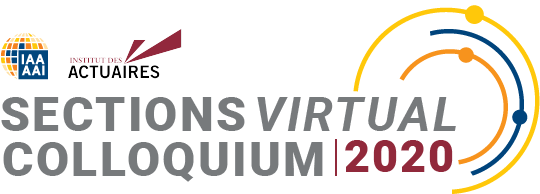 About the speaker
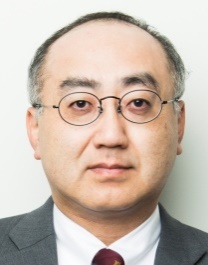 Norio Hibiki 
Professor 
Major research field: Financial Engineering (asset allocation, risk management, household finance, pension)
Awarded for the best scientific paper at the PBSS Colloquium, St. John’s 2016
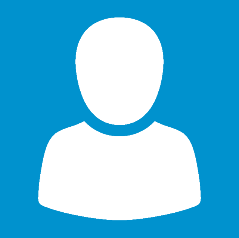 Department of Industrial and Systems Engineering, 
Keio University (Japan)
Department was founded in 1959.
Research fields of my department are applied statistics, operations research, financial engineering, economics, computer science, system and human engineering, production management, and so on.
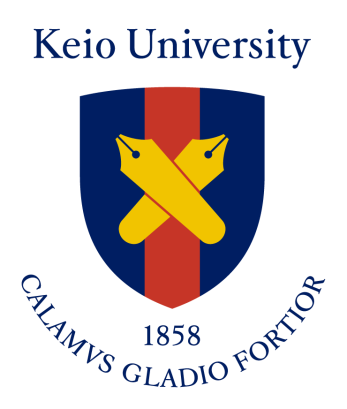 Contents
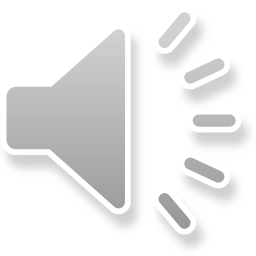 Introduction
Deferral options of public pension 
Examining the deferral effect
Modeling for retirement planning
Modeling public pension finance
Optimization model
Numerical Analysis
Basic Analysis
Sensitivity analysis of increment rate for deferred pension
Effect of asset mix
Impact on public pension finance
Conclusion
           Keywords : public pension, deferral option, longevity risk, optimization model
3
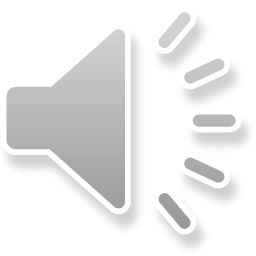 1. Introduction (1)
Recently, managing longevity risk of outliving one's wealth is a very important issue for a household in retirement. 
Many literatures show that it is effective to purchase private life annuity in addition to public pension annuity in order to avoid longevity risk.(Horneff et al.(2010), Hibiki and Oya(2015) etc.)
However, the private life annuity has a problem that it is more expensive than the term annuity.
Instead of the private life annuity, we examine the deferral options of public pension as a tool of hedging longevity risk.
4
[Speaker Notes: 79.2% of household in Japan are afraid of life in retirement because of insufficient pension, insurance and financial assets, and no preparations after retirement.

終身年金以外の方法による長生きリスクヘッジの必要性
Instead of the private life annuity, we examine the deferral options of public pension as a tool of hedging longevity risk.]
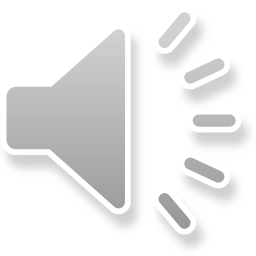 1. Introduction (2) : Deferral options of public pension
We can receive an increased amount of pension by delaying the start of receiving from the normal age (65 years old).
Increment rate = (Number of months from normal age to starting age) ×  0.7%



The increase in the pension benefit is expected to contribute to the reduction of longevity risk.　　　　　　　　　　 
 If the deferred recipients of pension benefit increase, it gives the large impact on the public pension finance.
Monthly deferred premium
Current ratio of deferred public pension benefit = 1 to 2 ％
We investigate how to determine the increment rate for deferred pension in consideration of both the sustainability of public pension system and longevity risk of household.
5
[Speaker Notes: 終身年金以外の方法による長生きリスクヘッジの必要性
Instead of the private life annuity, 

Survivor’s pension benefit is based on the normal benefit without increment rate, and . due to householder’s death when the deferred pension benefit is received.
The purchase of life insurance is effective to manage the income decrease
we would like to examine the deferral options of public pension as a tool of hedging longevity risk.]
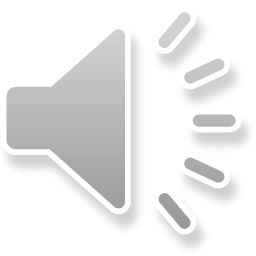 1. Introduction (3)   Summary of public pension systems for major countries
(*) As of September 24, 2018
The table is generated according to social security and national government websites, World Health Organization(2018).
6
[Speaker Notes: Kenjoh et al.(2017)
Japan
・ Describe that the private term annuity is purchased until 
   the pensionable age of deferred public pension to hedge the 
   longevity risk, instead of purchasing private life annuity in 
   addition to public pension annuity]
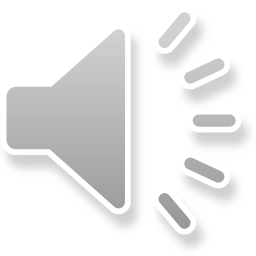 1. Introduction (4)     Previous studies w.r.t. deferral options of public pension
7
[Speaker Notes: Kenjoh et al.(2017)
Japan
・ Describe that the private term annuity is purchased until 
   the pensionable age of deferred public pension to hedge the 
   longevity risk, instead of purchasing private life annuity in 
   addition to public pension annuity]
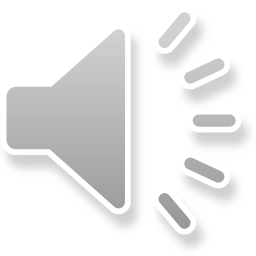 1. Introduction (5) : Previous studies in Japan
Kenjoh et al.(2017) describe that the longevity risk should be managed by using the deferred public pension benefit.
 Why is the public pension superior to the private pension for managing longevity risk? 
Public pension has lower administrative costs than private pension.
Adverse selection is unlikely to occur and insurance premiums are cheaper because the public pension is mandatory.
Many literatures
Proposed
Private pension
Private
pension
Public pension
Public pension
Kenjoh et al.(2017)：Concept of combination of pensions for managing longevity risk
Age 70
Age 65
Age 65
No quantitative evaluation
8
[Speaker Notes: 終身年金以外の方法による長生きリスクヘッジの必要性
Instead of the private life annuity, 

Survivor’s pension benefit is based on the normal benefit without increment rate, and . due to householder’s death when the deferred pension benefit is received.
The purchase of life insurance is effective to manage the income decrease
we would like to examine the deferral options of public pension as a tool of hedging longevity risk.]
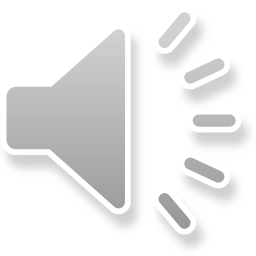 1. Introduction (6) : Examining the deferral effect
Pension benefit
(million yen)
Pension benefit
(million yen)
The private life annuity is purchased in addition to public pension annuity for all retirement periods
Private pension premium 
                                 = 29.9 million yen
The private term annuity is purchased until the pensionable age of deferred public pension
Private pension premium 
                                 = 19.7 million yen
The result shows the use of deferral option is effective due to the reduction of the premium for the same cash flow stream
9
[Speaker Notes: In Japan, Kenjoh et al.(2017) describe that the private term annuity is purchased until the pensionable age of deferred public pension, and the longevity risk should be hedged by the public pension as shown in the right graph, instead of purchasing private life annuity in addition to public pension annuity for all retirement periods as shown in the left graph.]
1. Introduction (7) : Retirement Planning and Public Pension
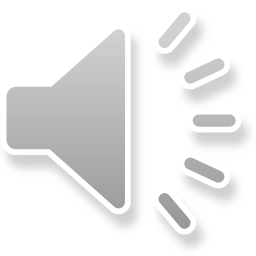 Retired Household
Public Pension System
Goal: Longevity Risk Management
Optimization Model
Evaluate longevity risk for normal and deferred receipts
Question
Is deferred receipt is useful and effective for households?
What is the lower bound of increment rate for deferred pension?
Goal: Retirement Security & Sustainability
Simulation Model
Construct model of public pension finance based on Yokoyama(2013)
Question
How is the impact on the increase in deferred recipients?
What is the upper bound of increment rate for deferred pension?
Increment rate for deferred pension
Which rate can maintain current public pension finance?
Which rate can manage longevity risk more than normal receipt?
We need to build the win-win relationship between the retired household and public pension system in consideration of both the longevity risk of households  and the sustainability of public pension finance.
10
[Speaker Notes: Retired household: What is the characteristics?
PPS: How can finance be maintained?]
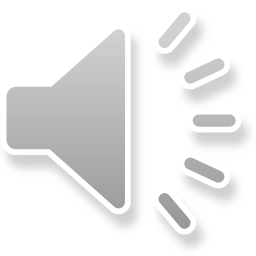 1. Introduction (8)  Purpose and Contribution
We evaluate the longevity risk quantitatively involving the household to examine the effect of deferral option of public pension.
Specifically, we examine the usefulness of the combination of deferred public annuity and term private annuity by comparing it with the combination of normal public pension and life private annuity in order to reduce longevity risk in retirement quantitatively using the optimization model. 
We examine how the increment rate for deferred pension affects both the sustainability of public pension system and longevity risk of household, and we attempt to build a win-win relationship between them.
11
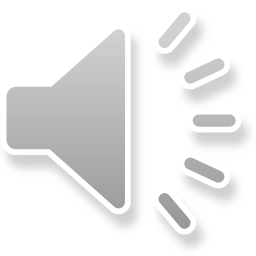 2．Modeling for retirement planning : Model structure
Optimization 
model
Household
Interest rate
・65-year-old retired householder and spouse
・35-year problem from 65 to 100 years old
Decision 
Variables
(time 0)
Nelson-Siegel Model
Income
Expenditure
Rate of return of risky assets
・Private pension
   (term or life) 
・15-year life 
   insurance
・Public pension
・Private pension
・Life insurance
  money
・Minimum living 
   cost
・Medical expense
   (log-normal dist.)
・Life insurance 　
　premium
・Private pension 
　premium (time 0)
Normal distribution
Investment
Mortality rate
Parameters
・Risk-free asset 
・Risky assets
Lee-Carter method
Weights of 
risky asset
Estimating parameters for household
Estimating parameters for market data,  etc.
Optimization
12
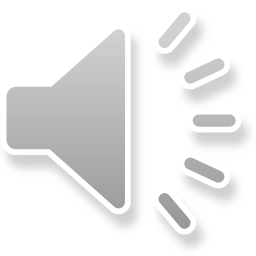 2．Modeling for retirement planning (2) : Household’s cash flow
Setting
Householder is now retired at age 65 for the 100-year life, and we formulate the model for a 35-year problem.  Cash flow occurs at the end of each year.
Cash flow continues for 35 years or until household is diminished.
Cash flow at each time is affected by status of household.
Normal
Private life annuity
Public pension annuity
Deferred
・・・・・・
・・・・・・
Additional public pension annuity
2
3
4
5
1
35(100 years old)
0
(65 years old)
35(100 years old)
0
(65 years old)
2
3
4
5
1
Private term annuity
Public pension annuity
6
13
[Speaker Notes: Four risky assets: Domestic stock and bond, and Foreign stock and bond
15-year life insurance with level payments]
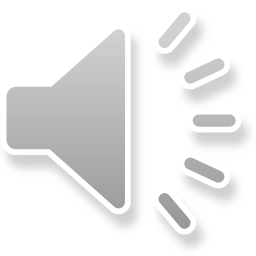 3. Modeling public pension finance (1) : Yokoyama (2013)
Ministry of Health, Labour and Welfare(MHLW) examines public pension finance every five years
The program code is published by MHLW, but it is hard to use due to its size and complexity.
The research is being conducted in order to reproduce the estimation results of MHLW.
Yokoyama(2013) developed an actuarial model that can reproduce the estimation results of the MHLW(2009) as faithfully as possible using published data
We construct the model of public pension finance with reference to Yokoyama(2013) in order to examine the effect of receiving the deferred pension.
Comparison of estimation results with MHLW(2014)
We find our model has the similar results to MHLW(2014).
14
[Speaker Notes: ※ 厚生労働省(2014)の中位推計結果

※厚生労働省(2014)の結果と大きな乖離が生じないように信頼性が損なわれない範囲で調整を加えている]
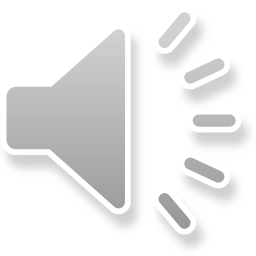 3. Modeling public pension finance (2) : Overview
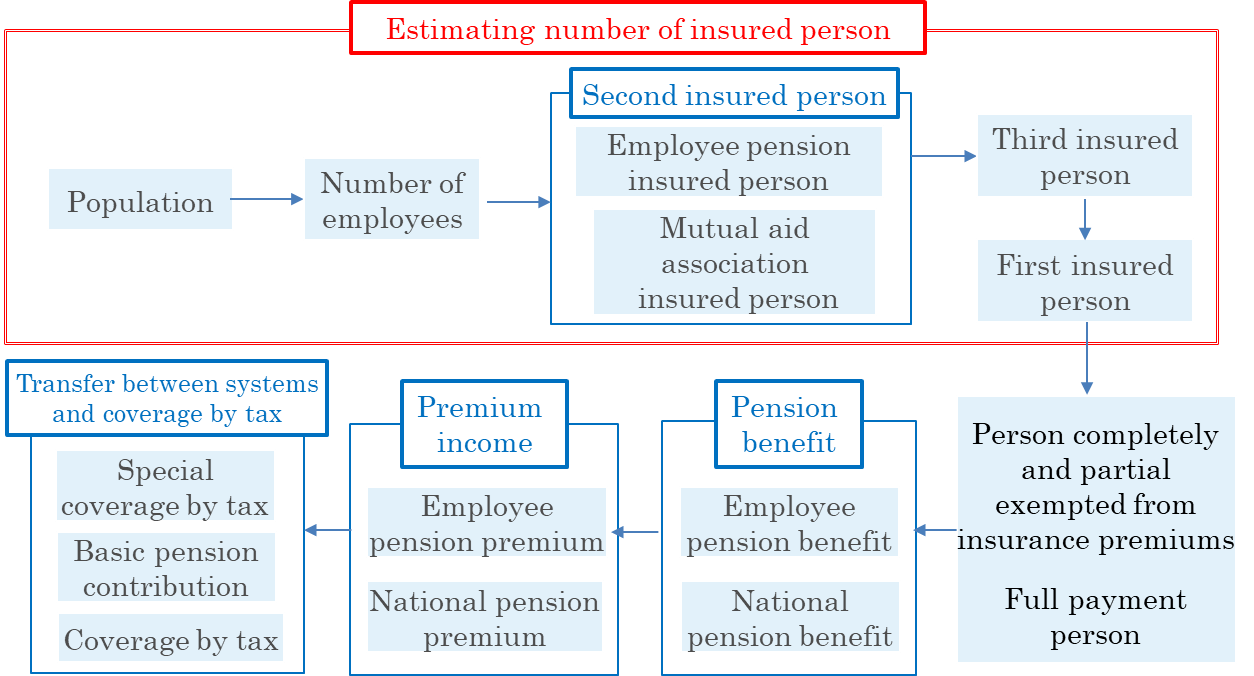 We construct the model with reference to Yokoyama(2013).
15
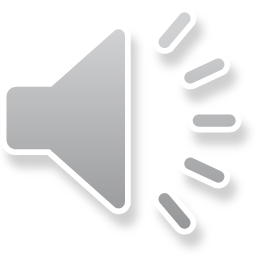 4. Optimization model for retired household(1) : Formulation
Optimization model in simulation-based approach
Objective function : Minimizing longevity risk defined as the amount of wealth below zero target (negative wealth) at each time
Risk measure: First-order lower partial moment (LPM(1)) with zero target
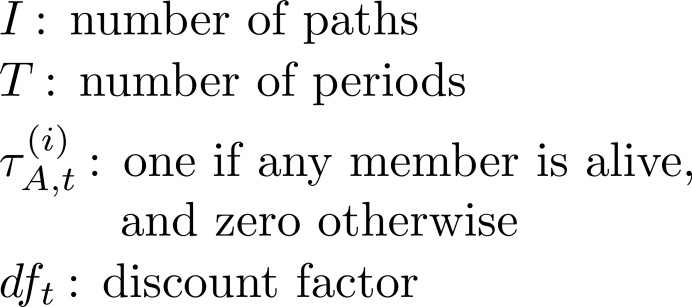 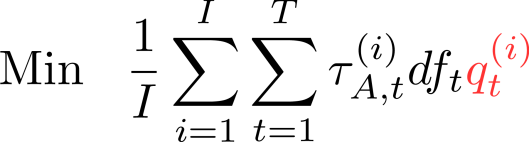 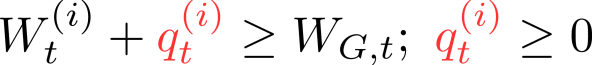 Wealth
Shortfall
Target = 0
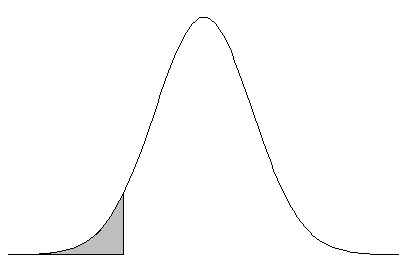 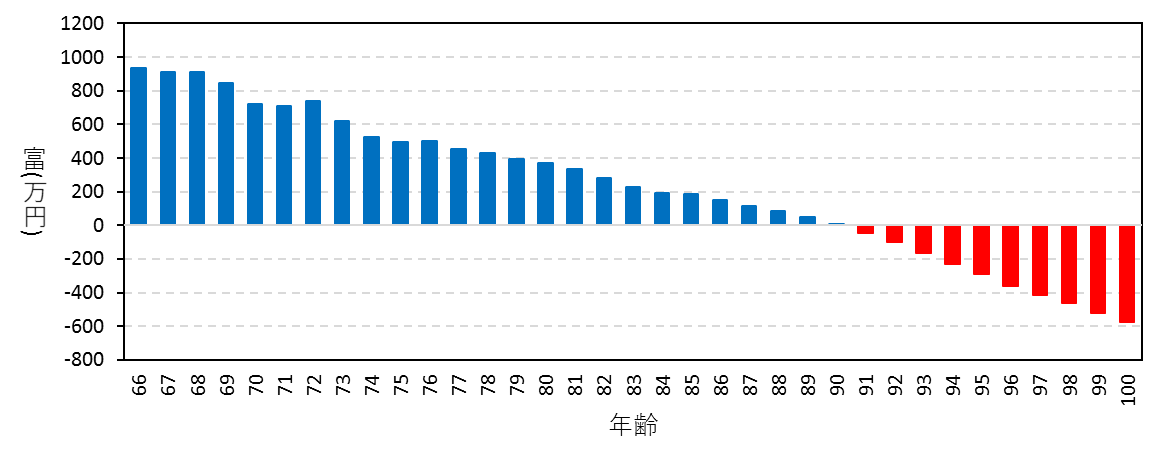 Objective function
Const. for LPM(1)
Negative wealth
= Longevity risk
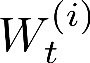 LPM(1)
Wealth(10 thousand yen)
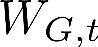 Shortage
Age
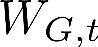 We evaluate longevity risk quantitatively using LPM(1).
16
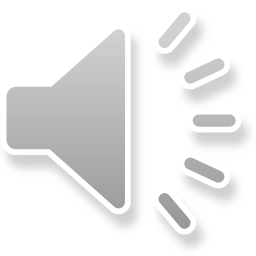 4. Optimization model (2): Formulation
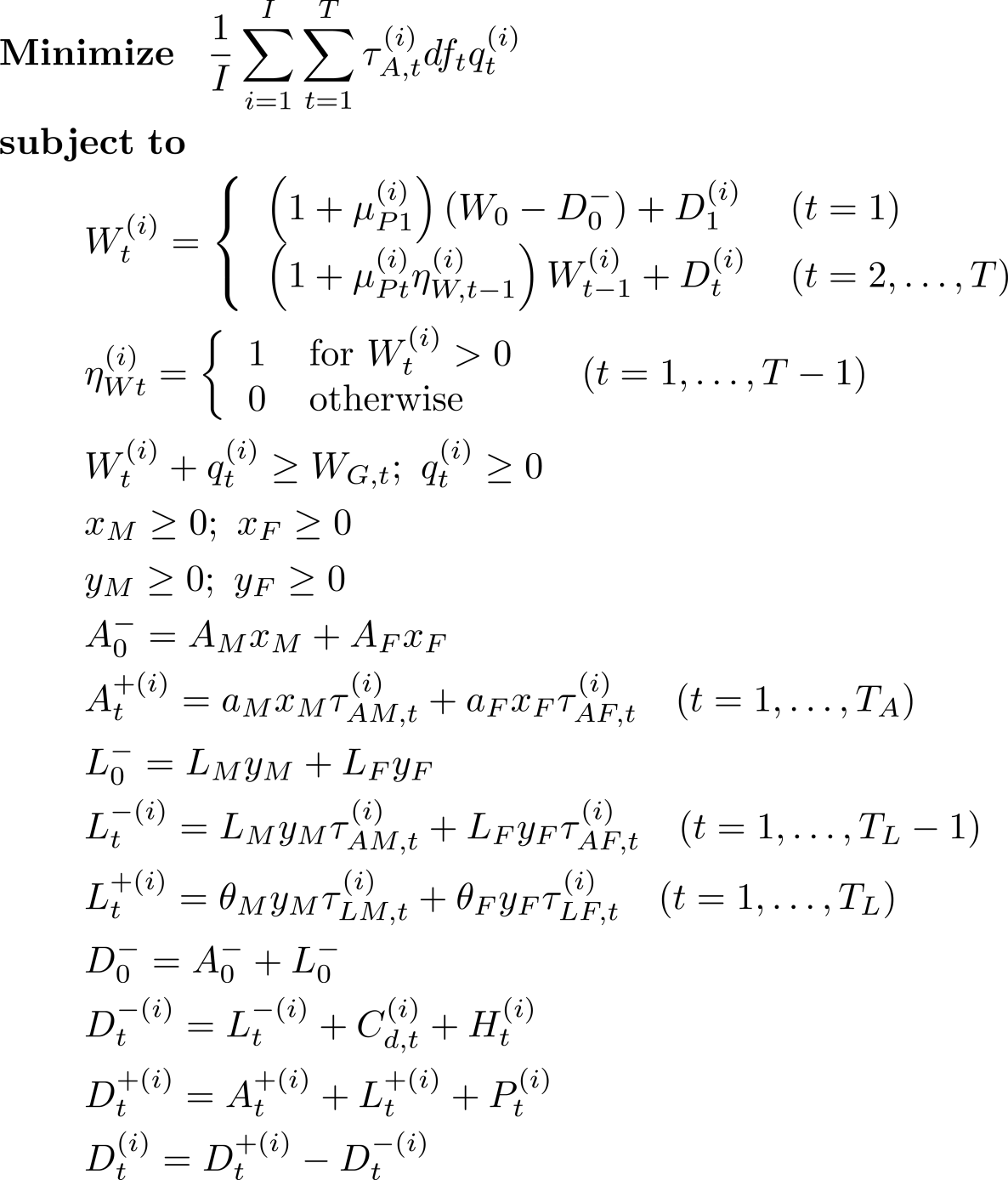 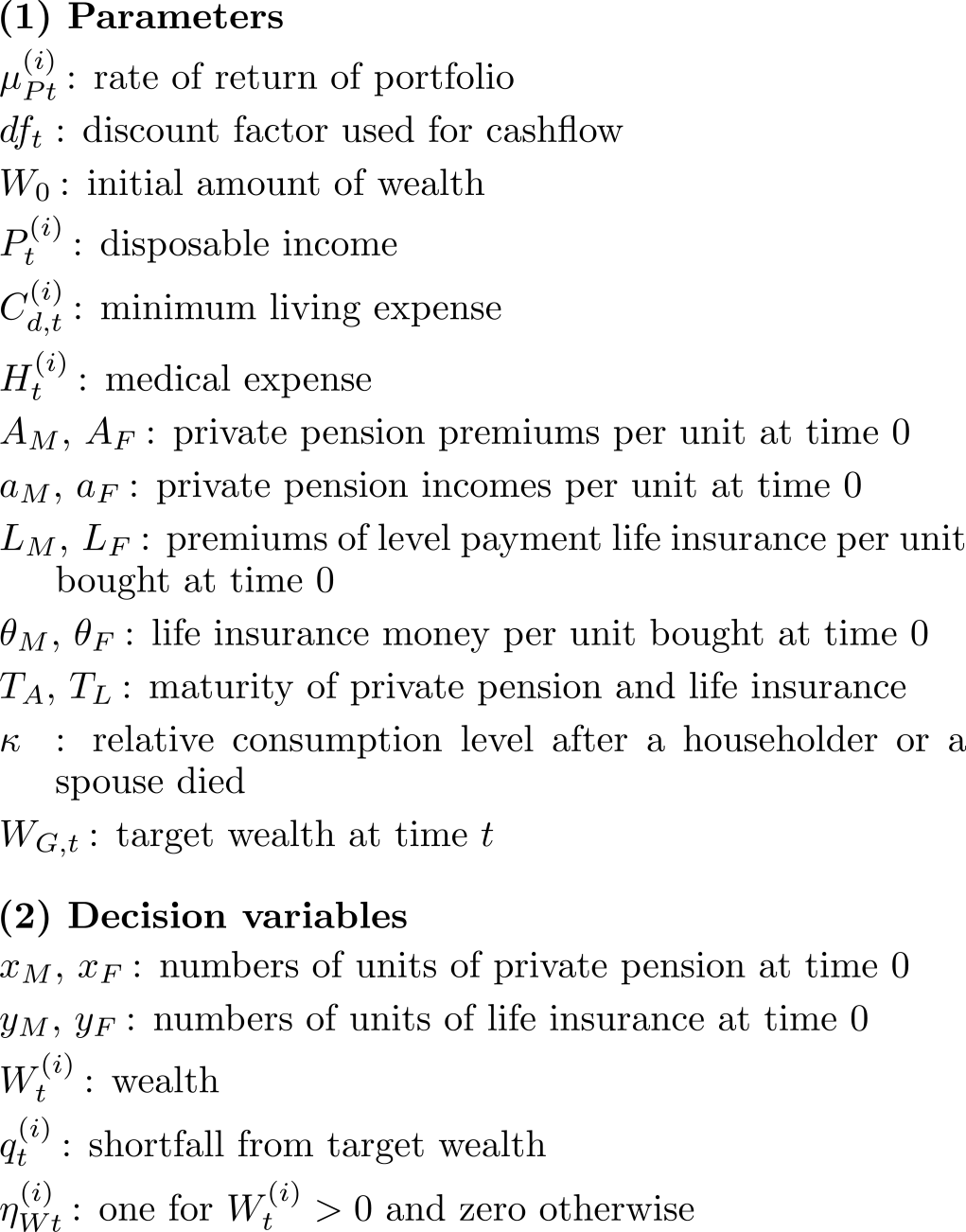 Average LPM(1)
Const. for LPM(1)
Non-negative constrains
Private pension: (-)out, (+) in
Life insurance:  (-)out, (+) in
Cash outflow (-)
Cash inflow (+)
17
Net cashflow
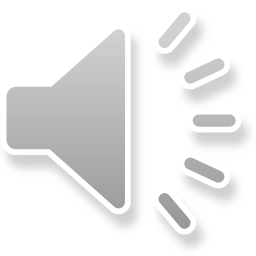 5. Numerical Analysis (1-1): Household Setting
Base parameters
Private pension premiums per unit (million yen)
Virtual private pensions are generated, based on  “& LIFE individual annuity insurance”, life annuity with 10-year guaranteed period (Mitsui Sumitomo Aioi Life Insurance Company, Limited, and 0.75% guaranteed rate.
Life insurance premiums(million yen)
“Bridge”, 15-year term insurance (OLIX life insurance corporation)
Mathematical programming software
Numerical Optimizer Ver 20.1.0
　　 (NTT DATA Mathematical System, Inc.)
18
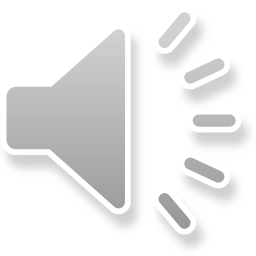 5. Numerical Analysis (1-2): Investment Setting
Investment assets
Domestic stock (DS)：TOPIX
Domestic bond (DB) ：FTSE Japan GBI LCL
Foreign stock (FS) ：MSCI International index
Foreign bond (FB) ：FTSE Non-JPY World Government Bond Index in JPY term
Risk-free asset：Spot rate of one-year Japanese GBI
Data period: historical annual rate of return from 1993 to 2015
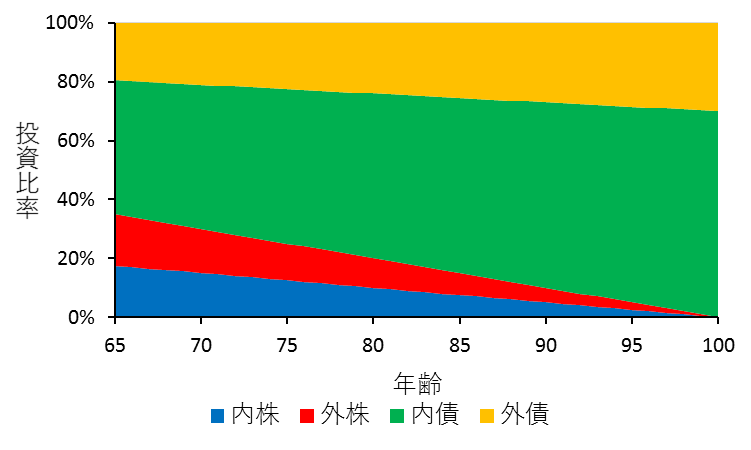 Investment weights
Investment rule of the “100 minus age” % for stock, “age” % for bond, which is a well-known simple method for risky assets in the U.S.
We set the fraction between domestic and foreign assets in reference to asset mix of the Government Pension Investment Fund in Japan
Stock: DS：FS＝1：1　
Bond: DB：FB＝7：3
Bond
weights
Stock
Age
DS
FS
DB
FB
19
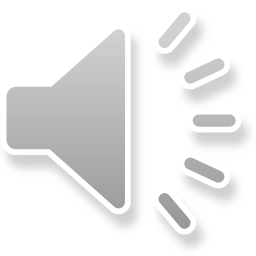 5. Numerical Analysis (2):  Basic Analysis
LPM(1) for each pensionable age
Expected wealth for each pensionable age
Normal Case: Household is exposed to longevity risk at the end period because the public pension benefits are not enough to live for the whole period
Case 5: Savings are likely to be exhausted before the receipts
Case 1 to 4：Longevity risk can be hedged more appropriately due to sufficient income after the start of receipt
We find the deferred receipt of public pension is effective for hedging longevity risk.
20
5. Numerical Analysis (3):         Sensitivity analysis of increment rate for deferred pension
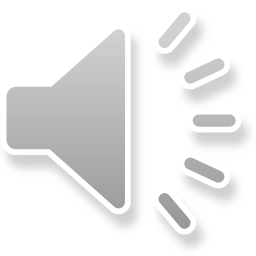 Objective function values
Normal receipt 
   > Deferred receipt
Deferred receipt 
   > Normal receipt
We examine the impact on retired household for the different increment rates
Current
Even if it is reduced from the current level of 0.7% to 0.54%, we find that the deferred receipt is still useful in Cases 1 to 3.
Increment rate is highly sensitive to the objective function values of Case 4.
Reducing increment rate helps public pension finance, but impacts on the longevity risk for retired households.  However, we can manage the longevity risk by receiving deferred benefits, even if the increment rate is reduced.
21
[Speaker Notes: Therefore, it is necessary to properly discuss how to reduce the increment rate for deferred pension in order to build a win-win relationship that ensures the sustainability of public pension finance while hedging the longevity risk of the household.]
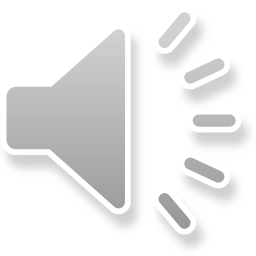 5. Numerical Analysis (4-1): Effect of asset mix
We find the effectiveness of deferral receipts under the well-known simple investment rule of the “100 minus age” percentage for stock.
Current situation of elderly people in Japan for investing risky asset
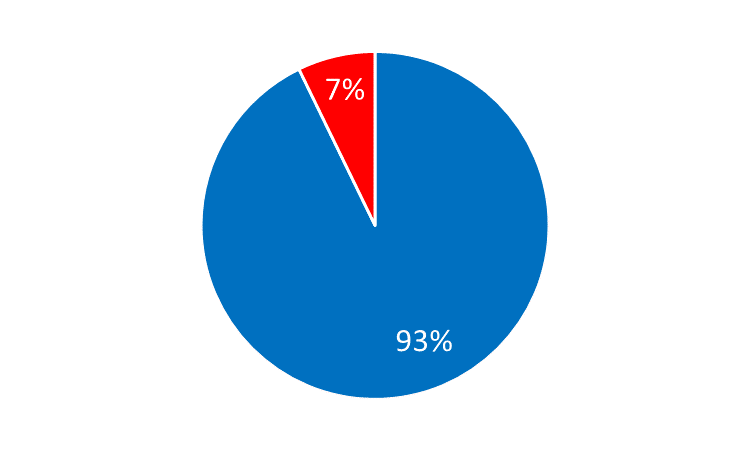 Risky asset
Risk-free asset accounting
Source: Statistic Bureau, the Ministry of Internal Affairs and Communications (2017)
The objective function values are larger than those of “100 minus age” strategy in all cases, and we find investing in risky assets helps the reduction of longevity risks for elderly households even a simple investment rule.
We solve the problem with constant asset mix, based on the current situation;
Risk-free asset: 92.94%
Stock： 5.54%(DS：FS=1:1)
Bond: 1.52%(DB：FB=7:3)
22
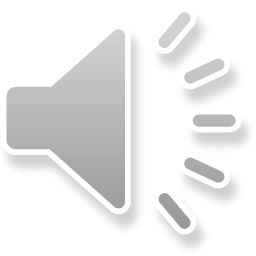 1. Numerical Analysis (4-2): Effect of asset mix
LPM(1) for each pensionable age
Expected wealth for each pensionable age
The household is exposed to a large longevity risk at the end of planning period in the normal case and Case 1, receiving public pension benefit from age 65 and 66 because of investment in the risk-free asset.
Longevity risk can be managed appropriately at the end of planning period by receiving deferred pension benefits
Considering the investment environment in Japan, the annual increment rate of 8.4 % due to deferred payments is very attractive for many elderly people even with insufficient financial literacy.
23
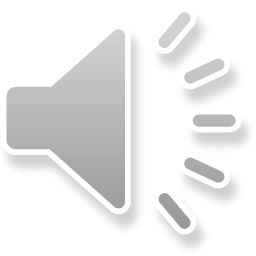 5. Numerical Analysis (5-1): Impact on public pension finance
Employees' pension finance: asset and balance sheet
More deferred receipts
We examine the impact when the ratio of deferred recipients of public pension increases.
Ratio of starting benefit reception
More deferred receipts are promoted
More deferred receipts worsen employees’ pension finance.
Increment rate should be reduced to maintain pension finance.
24
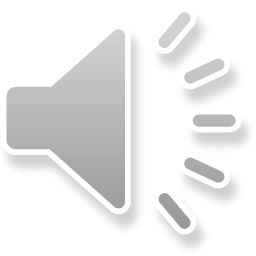 5. Numerical Analysis (5-2): Impact on public pension finance
Employees' pension finance: asset and balance sheet
Reducing increment rate
We examine the impact by reducing increment rates for deferred pension.
Reducing increment rate
Reducing increment rates
We find that pension finance can be maintained even if the number of deferred beneficiaries increases by decreasing the increment rate for deferred pension.
Therefore, it is necessary to properly discuss how to reduce the increment rate for deferred pension in order to build a win-win relationship between public pension finance and household.
25
(*1) current rate
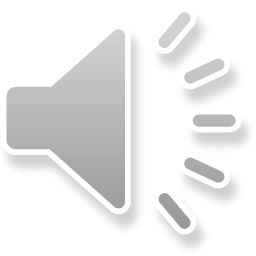 6. Conclusion
We show quantitatively that it is effective to use a public pension deferral option after receiving a private term annuity, instead of receiving a private life annuity together with a public pension.  
We find the deferral option is effective for managing longevity risk.
The public pension finance becomes worse if the number of deferred recipients increases at the current increment rate.
It is expected the win-win relationship is built between the retired household and public pension finance by setting appropriate increment rate.
Future research 
It is necessary to conduct the analysis in a more realistic framework in order to design the public pension system.
We also need to formulate the optimization model of obtaining the optimal asset allocation.
26
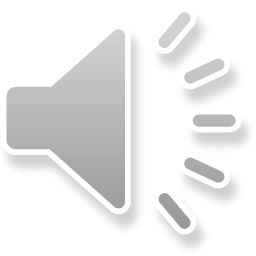 Reference
Diebold, F. X. and C. Li(2006). Forecasting the term structure of government bond yields, Journal of econometrics, 130(2), 337-364.
Farrar, S., J. Moizer, and M. Hyde(2012). The value of incentives to defer the UK state pension, Pensions: An International Journal, 17(1), 46-62.
Genest-Gregoire, A., L. Godbout, R. Beaudry, and B. Morency(2018). Deferring receipt of public pension benefits: A tool for flexibility, CD Howe Institute, 278. 
Hibiki, N. and W. Oya(2015), Multi-period Optimization Model for Retirement Planning, World Risk and Insurance Economics Congress 2015, Munich.
Horneff, W., R. Maurer, and R. Rogalla(2010), Dynamic portfolio choice with deferred annuities, {\it Journal of Banking Finance, 34(11), 2652-2664.
Kenjoh, Y., K. Abe, K. Hara, S. Tamaki, Y. Taniuchi, and M. Ono (2017), The way of disseminating information about pension, Journal of the pension academy of Japan, 36, 104-128. (in Japanese)
Lee, R.D. and L.R. Carter(1992), Modeling and forecasting U.S. mortality, Journal of the American Statistical Association, 87, 659-675.
Ministry of Health, Labour and Welfare(2014), Financial verification result report (2014).  
Moizer, J., S. Farrar, and M. Hyde(2018). UK state pension deferral incentives and sustainability, Applied Economics, 50(21), 2356-2368.
Nelson, C. R. and A. F. Siegel(1987). Parsimonious modeling of yield curves, Journal of business, 473-489.
Rose, C(2015). The return on investment for delaying social security beyond age 62, Journal of Financial Planning, 28(4), 50-58.
Yokoyama, H.(2013), Development of future estimation model of public pension finance in Japan, Sanken Ronshu, 40, 99-107. (in Japanese)
27
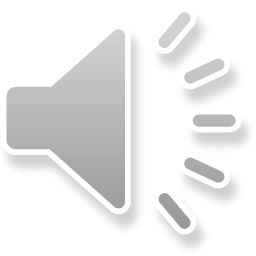 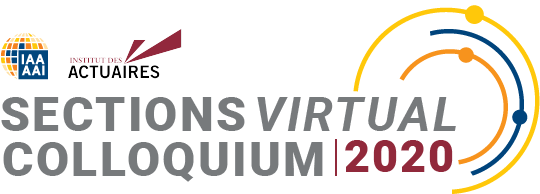 Thank you for your attention
Contact details :

NORIO HIBIKI

Department of Industrial and Systems Engineering
Faculty of Science and Technology, Keio University

3-14-1 Hiyoshi, Kohoku-ku 
Yokohama, 223-8522
Japan

hibiki@ae.keio.ac.jp

https://www.actuarialcolloquium2020.com/
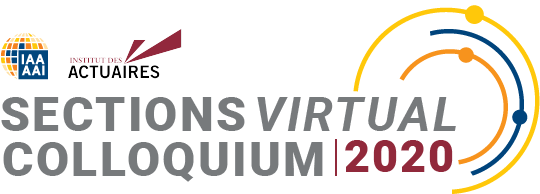 Disclaimer:
The views or opinions expressed in this presentation are those of the authors and do not necessarily reflect official policies or positions of the Institut des Actuaires (IA), the International Actuarial Association (IAA) and its Sections.
While every effort has been made to ensure the accuracy and completeness of the material, the IA, IAA and authors give no warranty in that regard and reject any responsibility or liability for any loss or damage incurred through the use of, or reliance upon, the information contained therein. Reproduction and translations are permitted with mention of the source. 
Permission is granted to make brief excerpts of the presentation for a published review. Permission is also granted to make limited numbers of copies of items in this presentation for personal, internal, classroom or other instructional use, on condition that the foregoing copyright notice is used so as to give reasonable notice of the author, the IA and the IAA's copyrights. This consent for free limited copying without prior consent of the author, IA or the IAA does not extend to making copies for general distribution, for advertising or promotional purposes, for inclusion in new collective works or for resale.